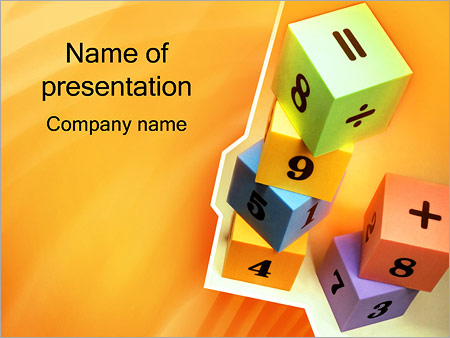 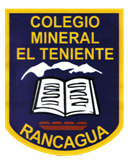 Colegio Mineral El Teniente
Profesora: Polyana Gálvez
6º básico ABC
Matemática
Unidad 1:  Múltiplos y factores
Objetivo ¿Qué aprenderemos? 
En esta clase aprenderemos a calcular múltiplos y factores de un número natural.
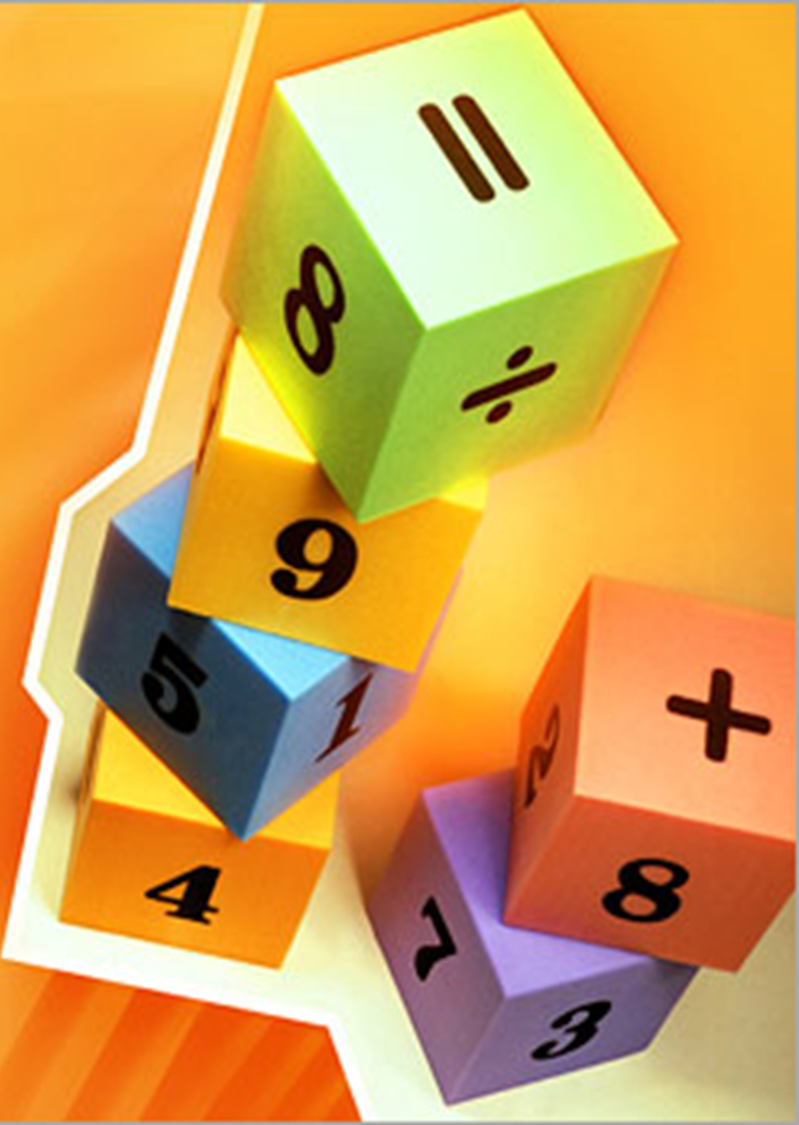 Estimado/a estudiante mineralino:
A continuación verás una presentación con información respecto a la aplicación de múltiplos y factores en la operatoria y resolución de problemas.
Te invito a desarrollar la guía y evaluación adjunta, para ello debes recordar estrategias simples de la multiplicación,  además las múltiples formas de representarlas, como por ejemplo: en sumas reiteradas, patrones o secuencias  numéricas…
¡¡¡Que tengas un buen trabajo y por favor cuídate!!!
Ahora!!! Comprendiendo conceptos…
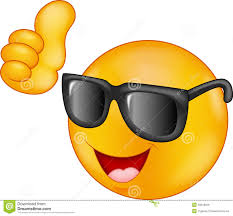 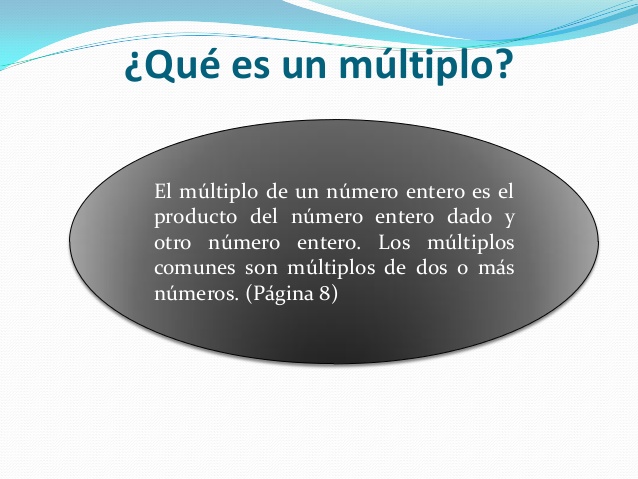 Reforcemos el concepto con ejemplos…
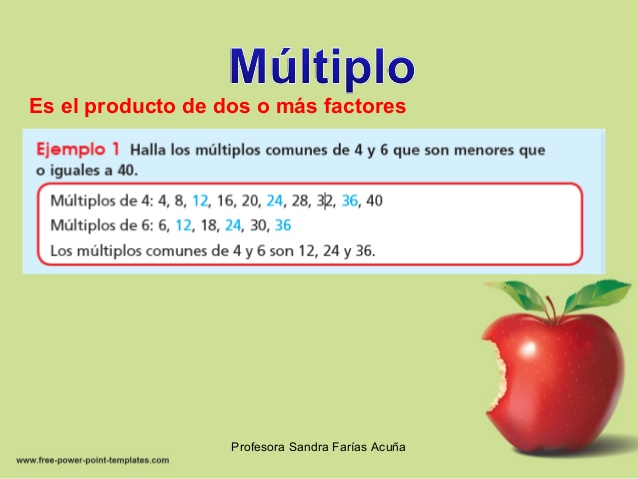 Factores de un número…      Ejemplo 1: Halla los factores comunes de 24 y 32
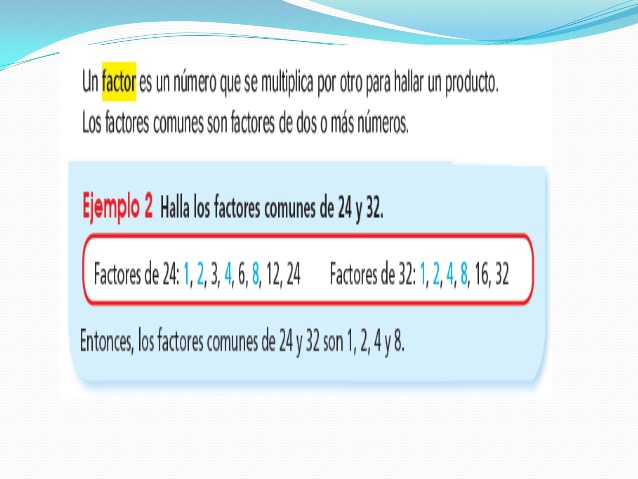 Múltiplos de un número…
-Los múltiplos contienen a un número una cantidad exacta de veces.
-Se obtienen multiplicando dicho número sucesivamente por 1, 2, 3, 4, 5…
-La notación M(a) indica el conjunto de todos los múltiplos de a.
Práctica independiente
Desafío!!! Encontrar los múltiplos que cumplan las siguientes características:                            copia y resuelve en tú cuaderno…
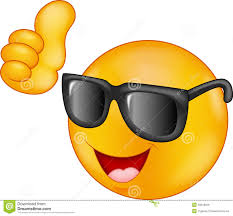 Resolviendo el siguiente problema:Imagina que se les entrega un paquete con 30 bolitas. Cada uno de ustedes debe comprobar que efectivamente hay tal cantidad. La condición es que no cuenten de 1 en 1.Escribe en tu cuaderno una secuencia que ratifique que en el paquete hay 30 bolitas.Si puedes representar, dibujando los datos sería ideal…
Los factores de un número son los términos en que se puede descomponer multiplicativamente un número.
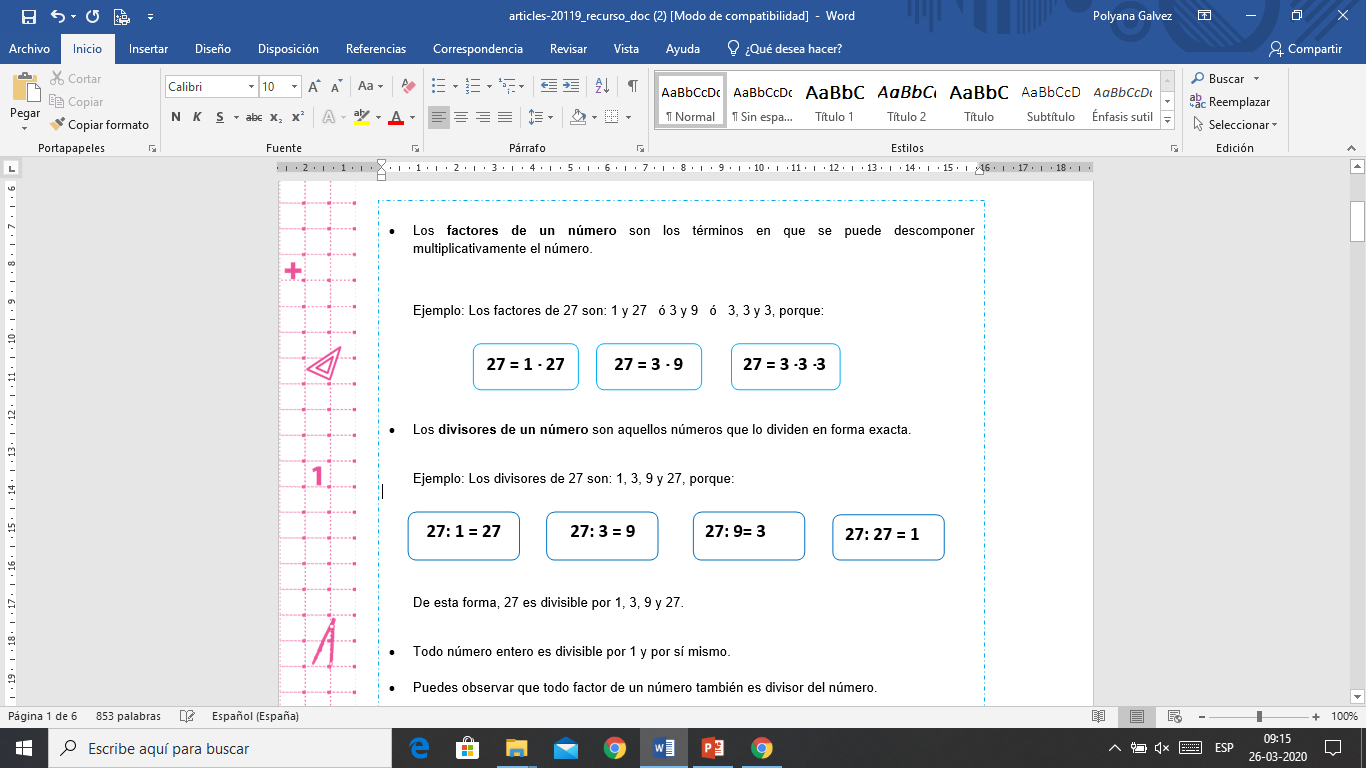 Resuelve el desafío
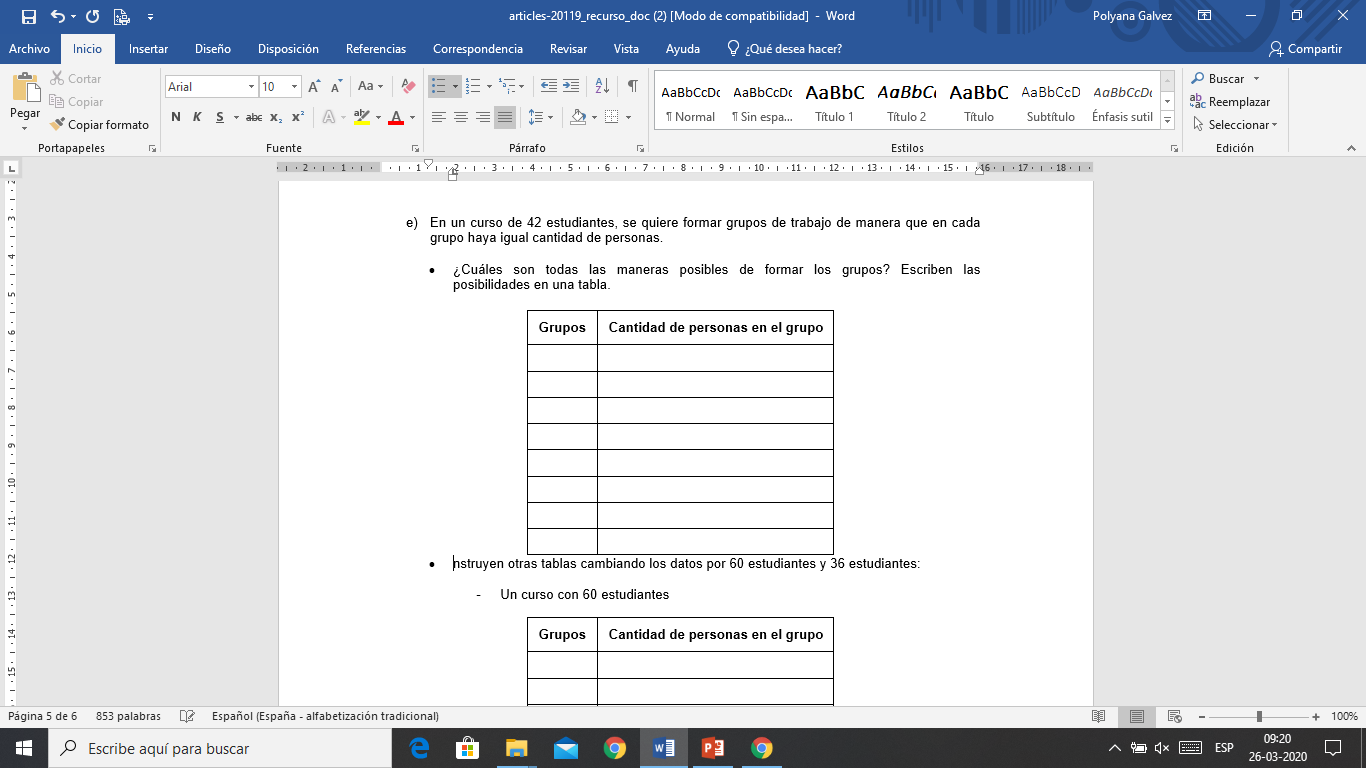 Preguntas de cierre: Autoevaluación:
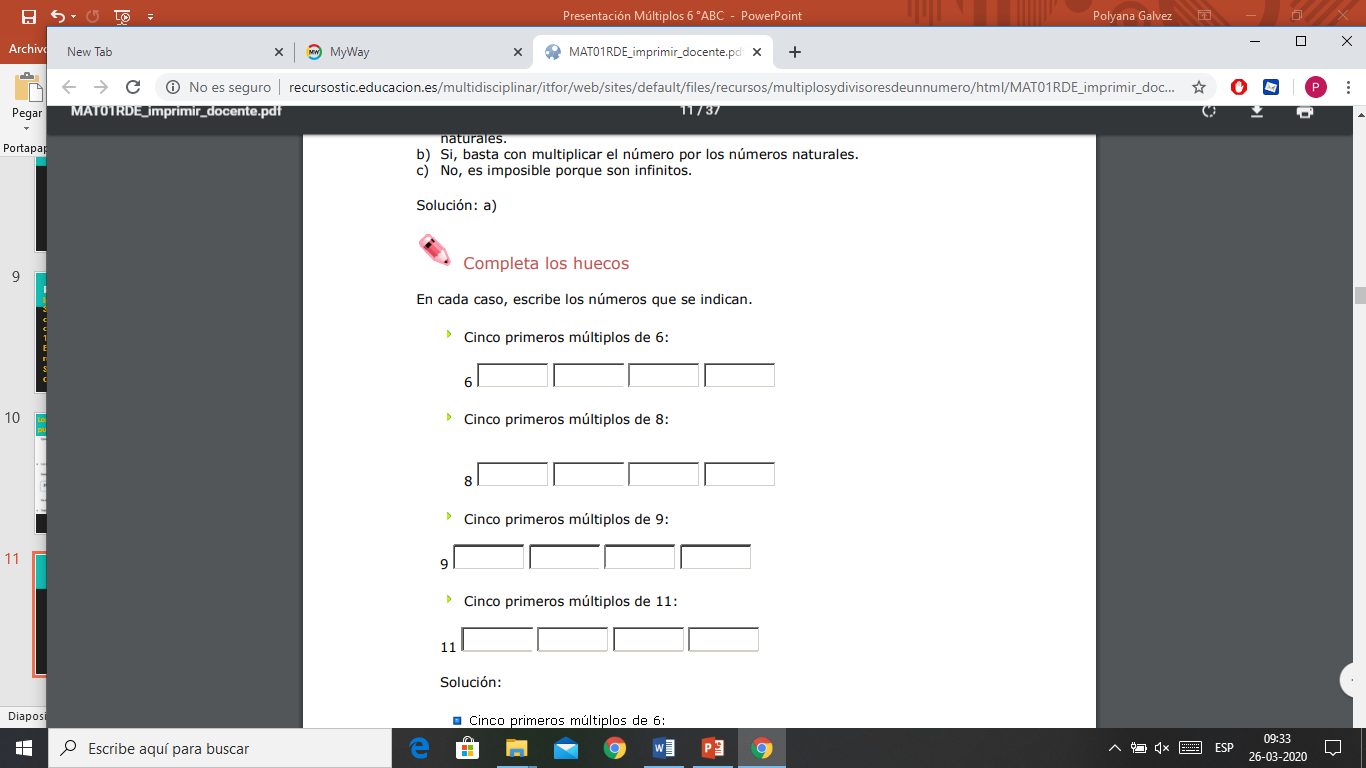 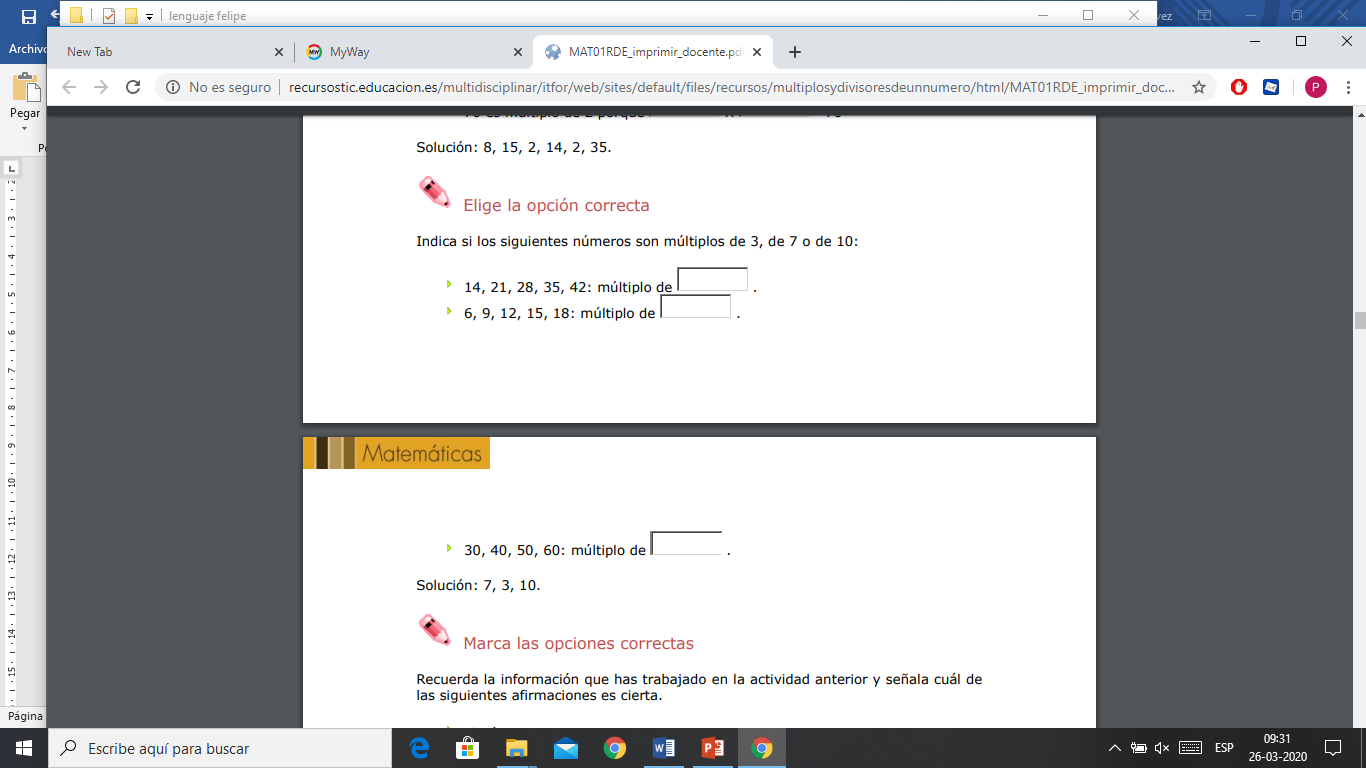